SAP Ariba Supplier Guide
Version 1.6
Final draft
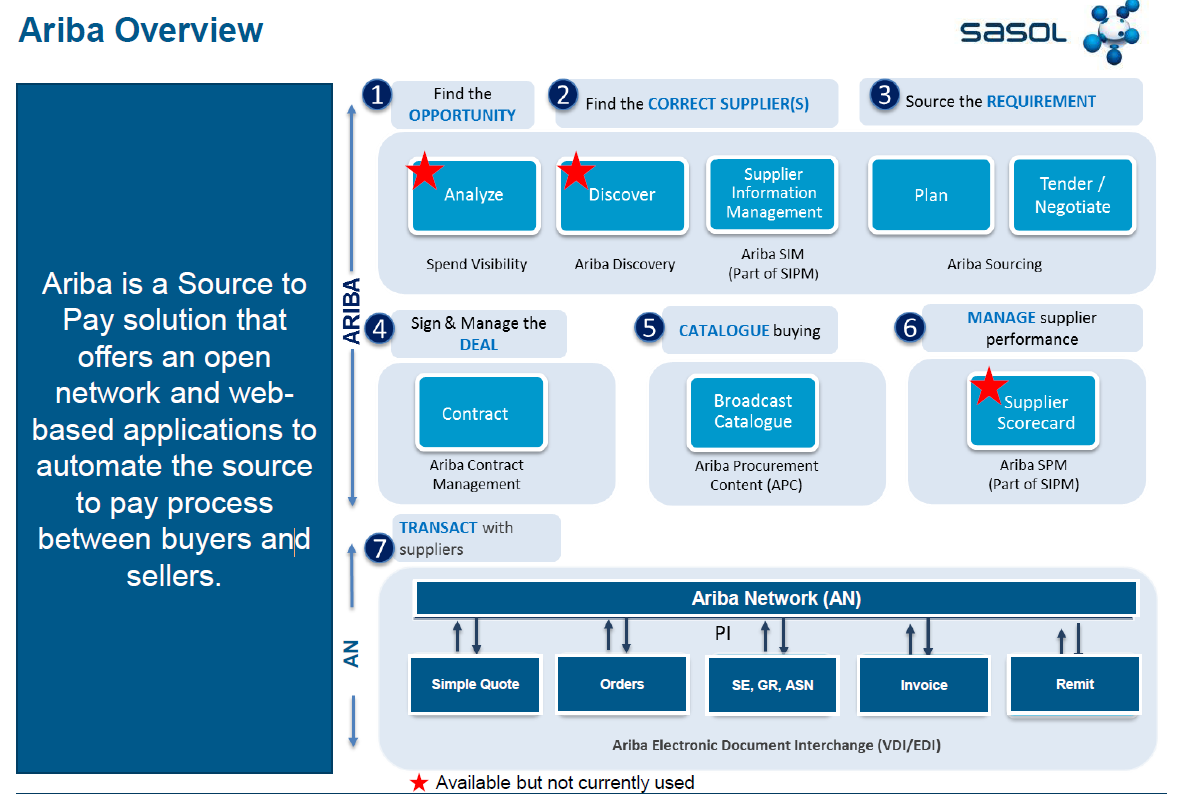 As part of our ongoing efforts to streamline our processes, Sasol has implemented a suite of SAP Ariba solutions.

The purpose of this guide is to assist suppliers with the SAP Ariba source-to-pay process and will focus on:

Supplier registration;
Participation in sourcing events; and 
Invoicing and payment.
Table of contents
Supplier Registration
Frist things first…
All Sasol suppliers are required to register on the Ariba Network 
and to complete the Sasol SPQ.
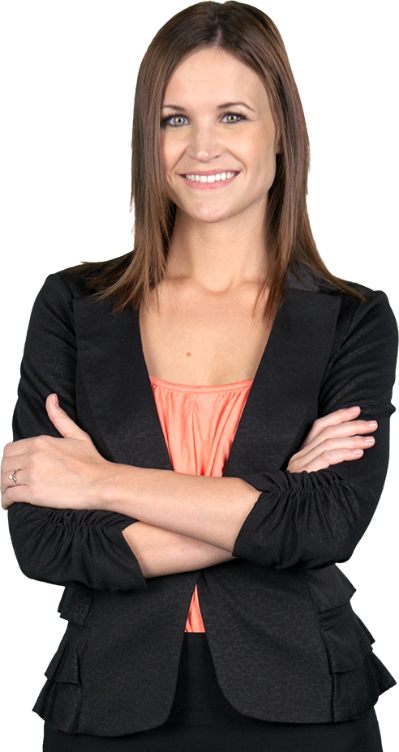 1
2
Ariba Registration
SPQ
SAP Ariba Supplier Performance and Information Management (Ariba SIPM) is the Ariba supplier information management module used to obtain and manage supplier information.
The Supplier Profile Questionnaire (or SPQ) is the Sasol specific questionnaire that all suppliers must complete. This entails a detailed electronic questionnaire whereby suppliers provide company information and supporting documentation to Sasol, as part of an approval process in order to be qualified to do business with Sasol.
Registration methods
At Sasol we make use of three types of registration methods:
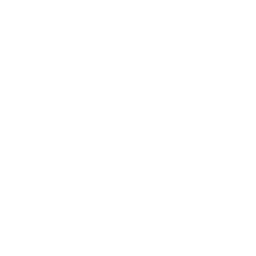 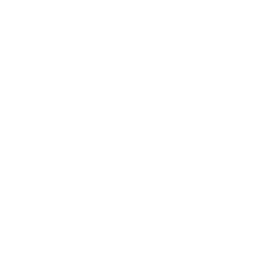 Prospective suppliers
Suppliers registered for sourcing only
Existing approved Sasol suppliers
Prospective suppliers can access the Ariba link from the Sasol website, register on the Ariba Network and complete the Sasol SPQ. 
Any prospective supplier can do this at any time.
Sasol can trigger the process by directly inviting a supplier to register on Ariba for participation in a sourcing event. In this instance, Sasol provides the supplier with a unique registration link.
All existing suppliers were migrated to the Ariba SIM platform automatically.  All existing suppliers that are not yet registered on the Ariba Network must access Ariba through a formal invitation from Sasol.
All prospective suppliers are required to complete the Sasol SPQ.
In this instance, the supplier is not required to complete the SPQ.  The supplier can participate in sourcing events.
HOWEVER, the successful bidder is required to complete the SPQ and undergo the relevant Supplier Application and Accreditation process.  Successful bidders will follow the same process as prospective suppliers prior to contract award.
To ensure data quality and mitigation of legal risks, all legacy suppliers are required to update their profiles and complete the SPQ.

Contact the Sasol Contact Centre on: +27 860 10 4777 should you urgently require to update your information on our system.
How to register:  Prospective suppliers
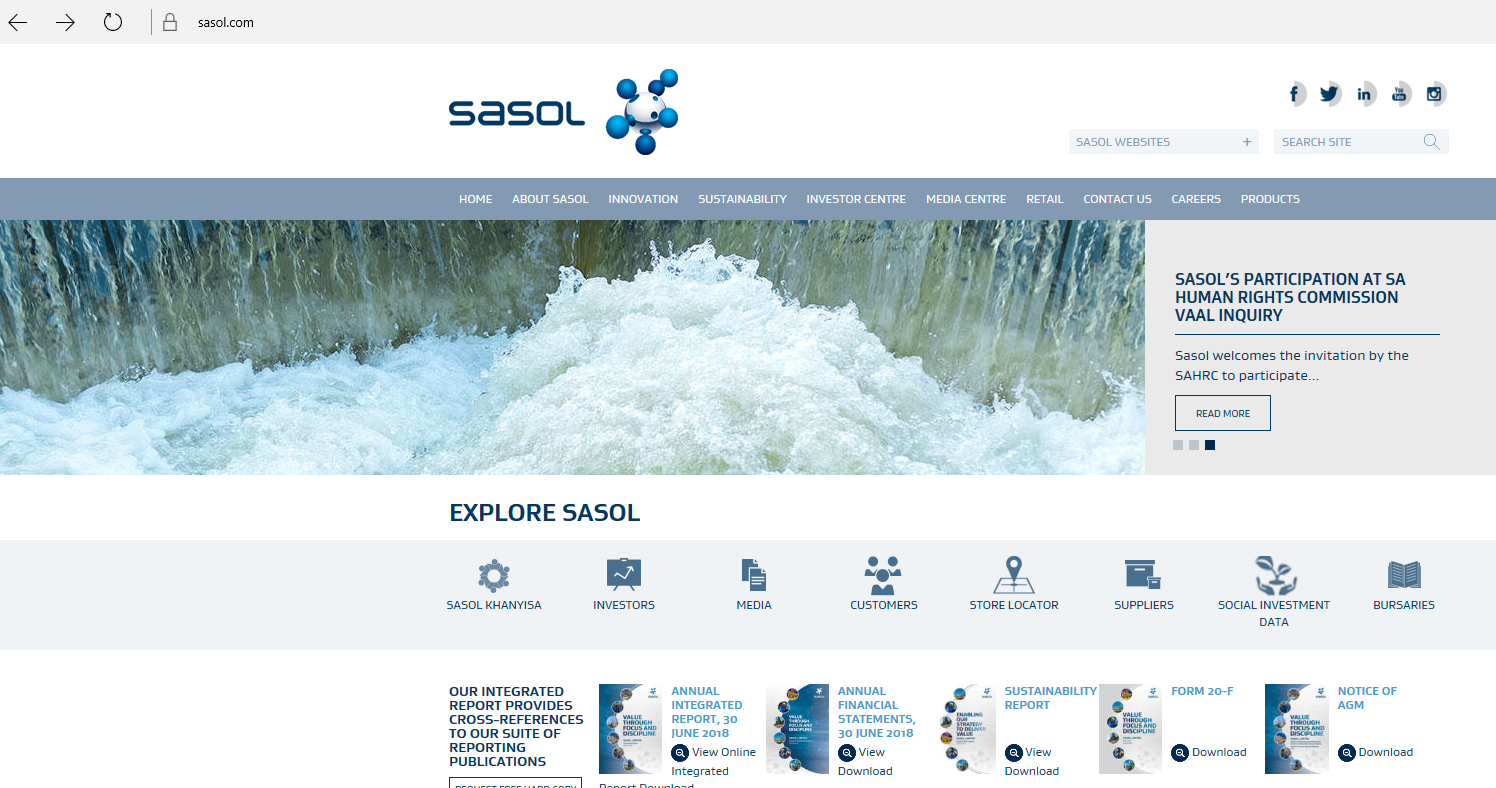 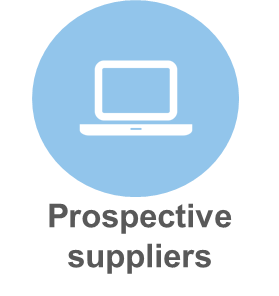 Follow the steps below to start the registration:
Open the www.sasol.com web page
Scroll down to the “Suppliers” icon and click on the icon
How to register:  Prospective suppliers
Steps continued…
On the “Supplier Management” landing page, click on the “Application and Accreditation” link.
This will direct you to the “Supplier Application” landing page 
Please ensure that you firstly familiarise yourself with the training material and the video on the Supplier application landing page.  This will assist you when completing the SPQ.
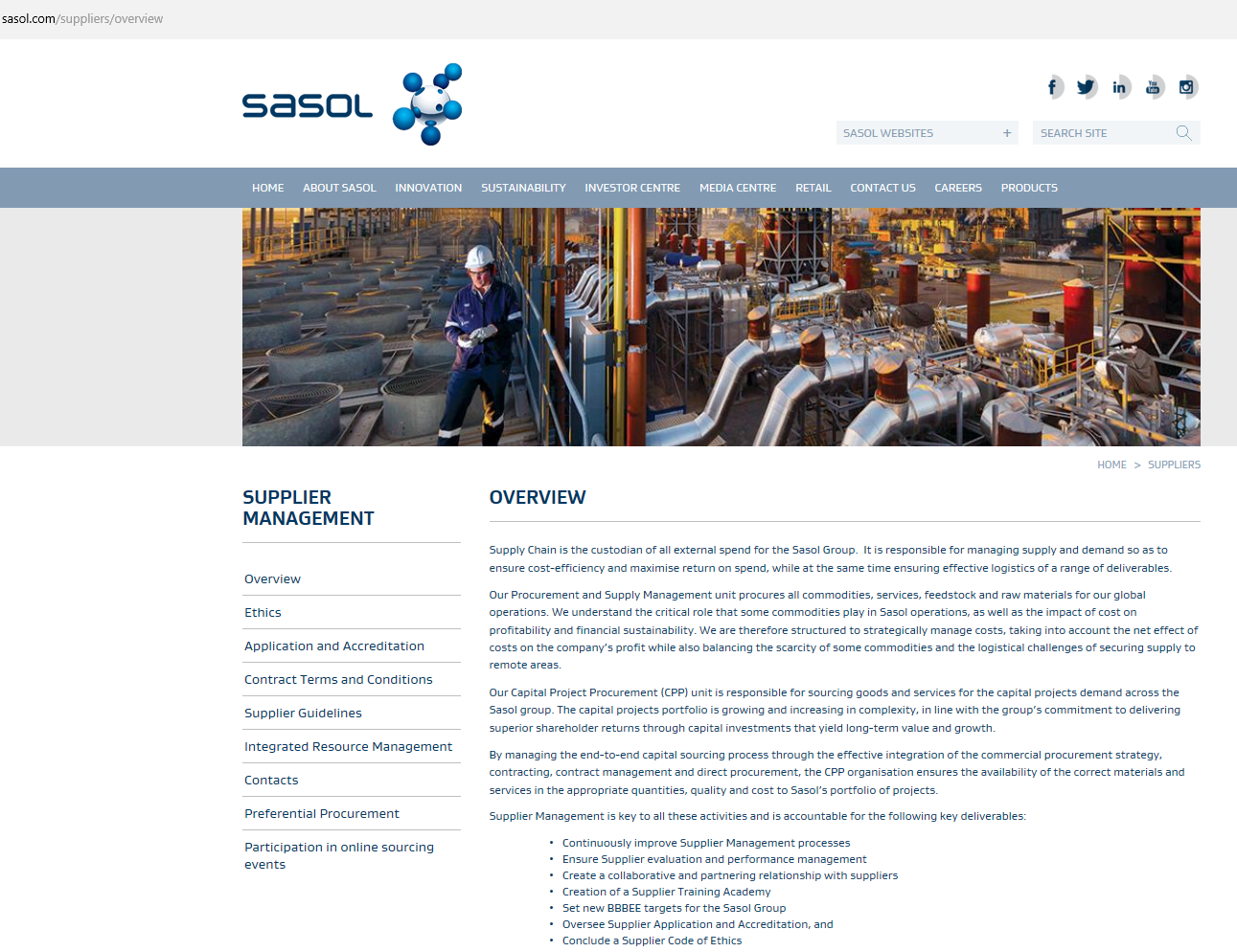 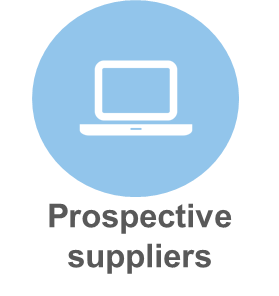 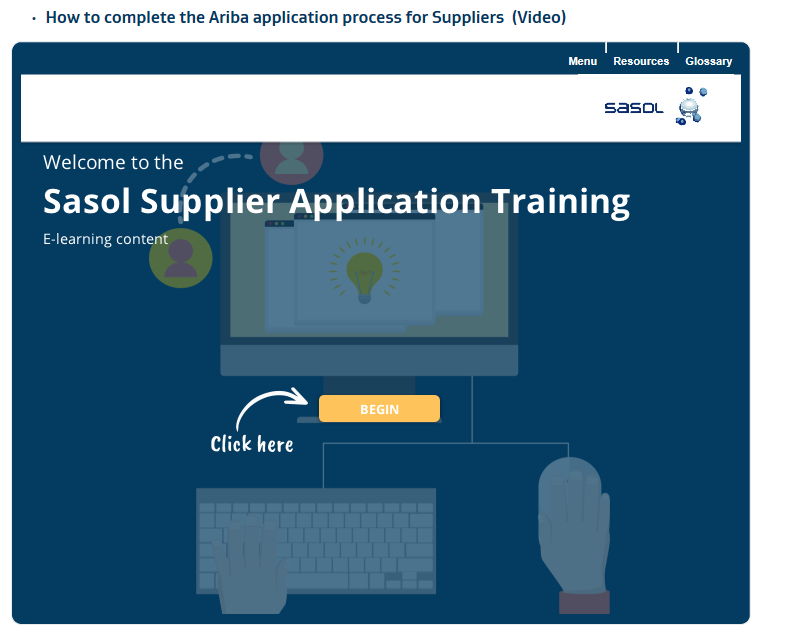 How to register:  Prospective suppliers
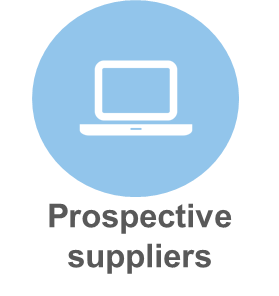 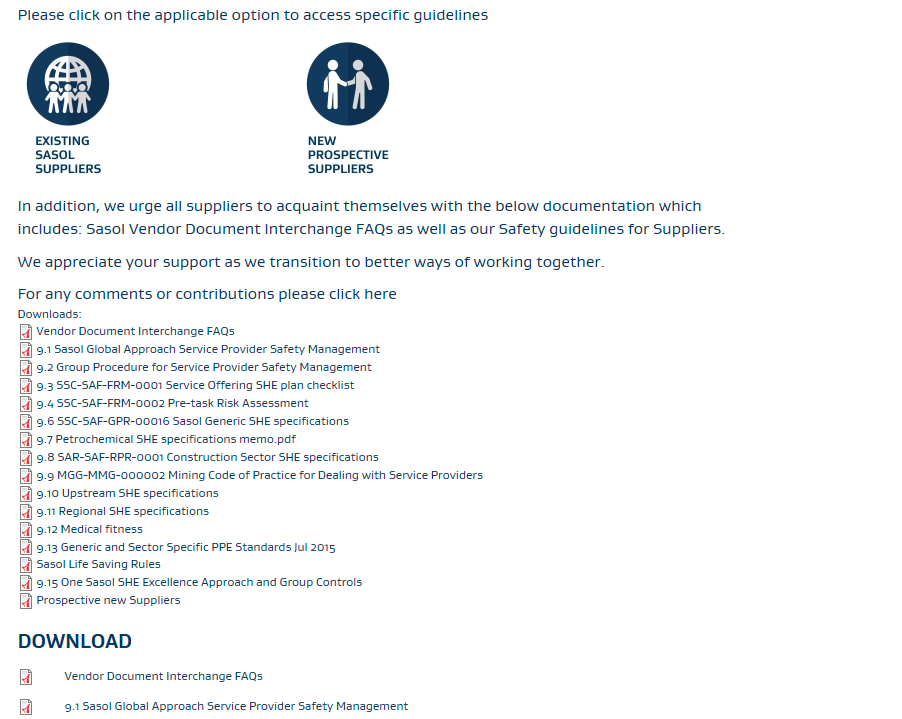 1
2
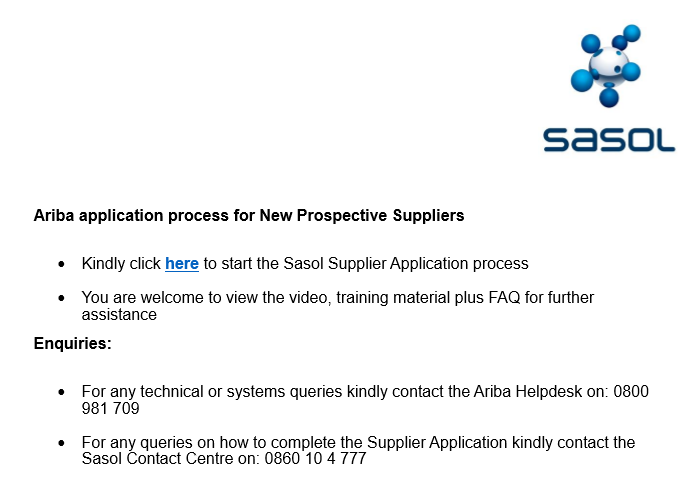 Click on the link within the document
Click on the “New prospective suppliers” icon
You will be directed to the SAP Ariba Log In Page
Click “Register Now”
3
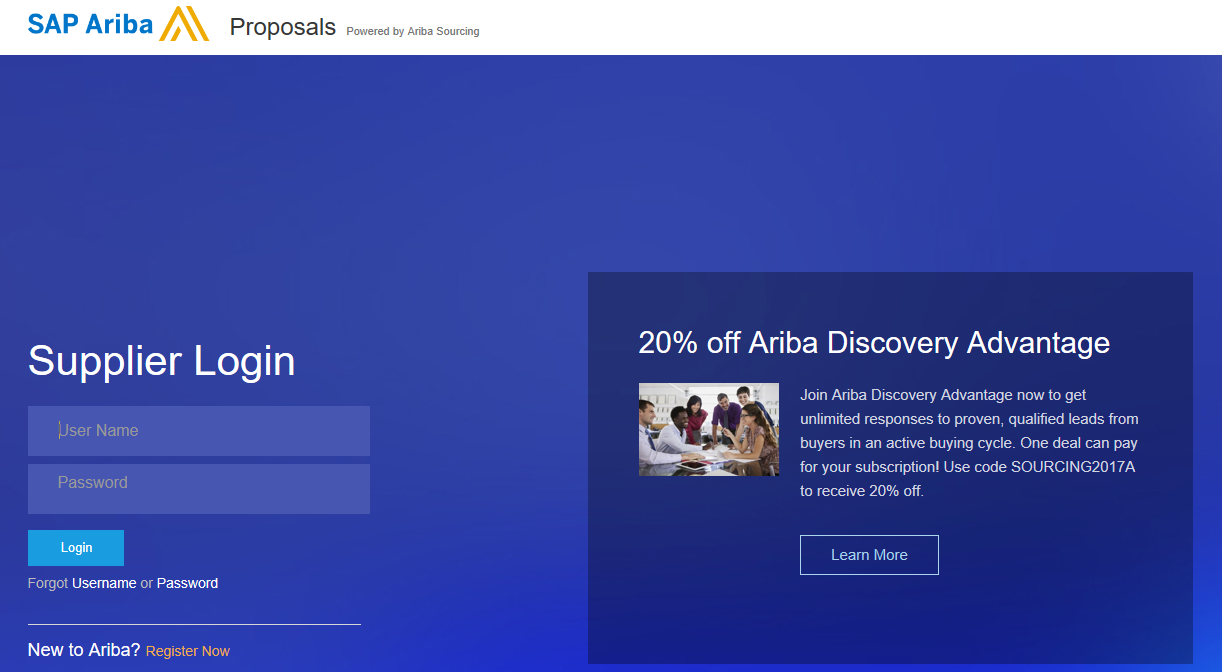 You will be directed to a page where you need to complete your company information
This is the Ariba “Cloud” profile which enables you to register on the Ariba Network.
All mandatory fields (indicated by an asterix*) must be completed
How to register:  Prospective suppliersSign up and create account
Enter basic company information
Enter your user account information.
You will be required to create a user name and password.
It is advised that you use your e-mail address as your username
Mandatory fields are marked with *
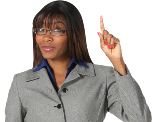 Once all mandatory information is completed, scroll down to the next section
How to register:  Prospective suppliersAccept the terms and submit
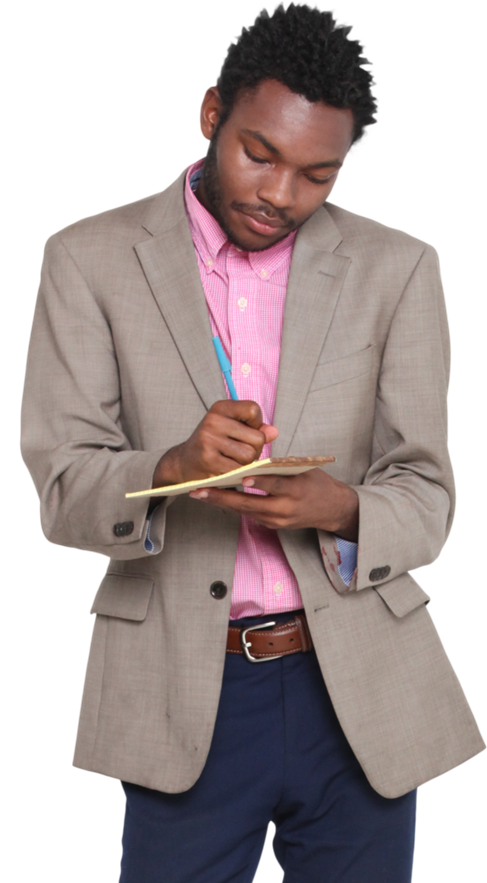 Once you have read the SAP Ariba terms and conditions, tick both check boxes and click on “Create account and continue” You will be taken to the Supplier Login page
Your username and ID will be the username and password you selected in the previous step.
How to register:  Prospective suppliersCompletion of the Sasol SPQ
Once you have logged in, click on “Complete requested profile information.”
Click on the “Customer Requested” tab. 
Then click on “Sasol”. This is the Sasol specific questionnaire. 
Complete required information.
Fields with an asterix are mandatory.
Once all profile information has been completed, complete the declaration after reading the terms and conditions, Ethics Code and Supplier Code of Conduct.
Submit profile after completion of all questions.
Your application will be considered based on Sasol’s current principal needs. If a need for your services and/or goods exists, you will be contacted by an Applications Management administrator.

Should there be no immediate need, your details will be retained on Ariba for future reference. 

Kindly take note that the inclusion of your entity onto the Sasol Supplier Database does not create an obligation to Sasol South Africa (Pty) Ltd to issue any request for quotation, or to award any contracts to your organisation.
How to complete the SPQ: Click Play….
The Supplier Profile Questionnaire (or SPQ) is a detailed electronic questionnaire whereby suppliers provide company information and supporting documentation to Sasol, as part of an approval process in order to be qualified to do business with Sasol.
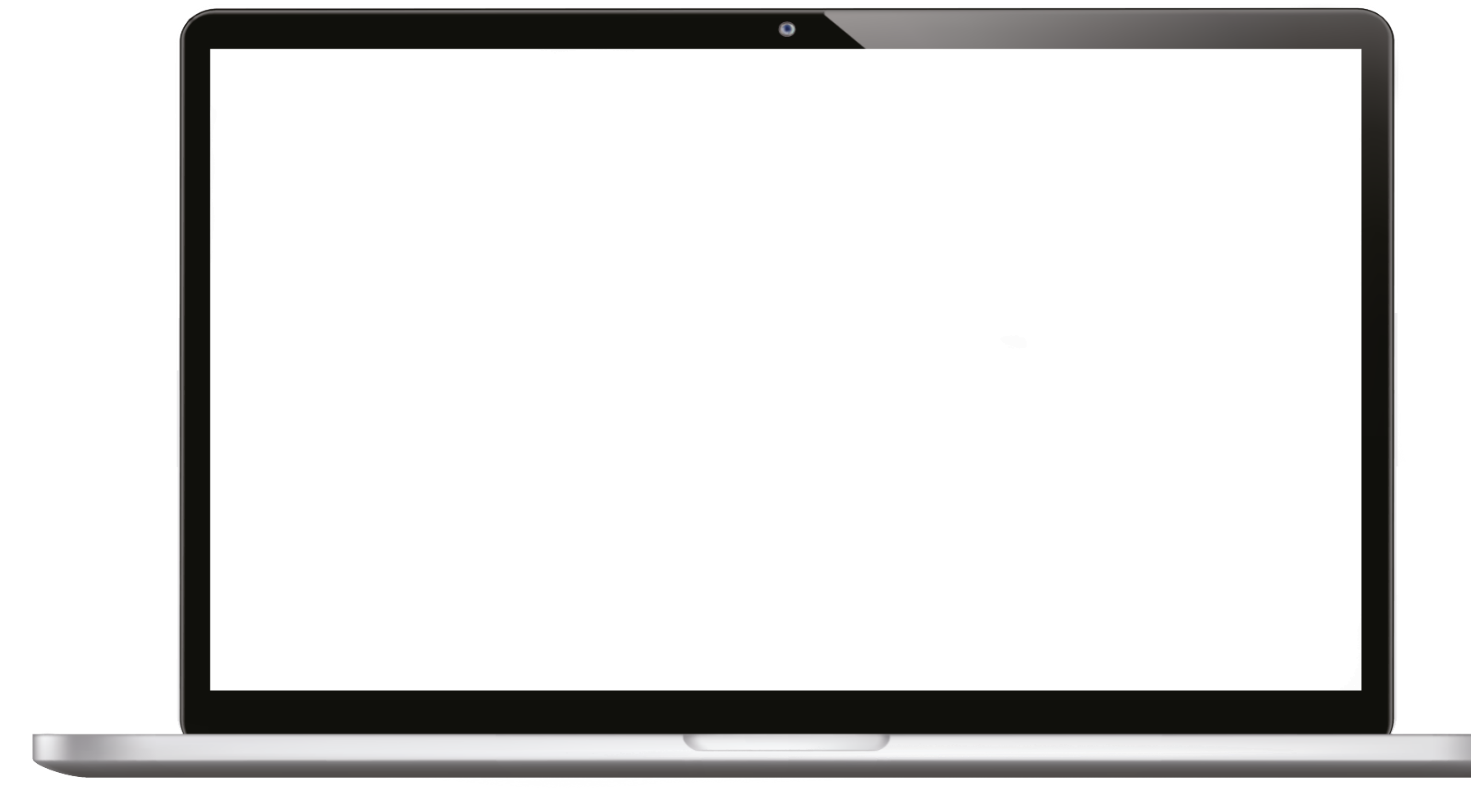 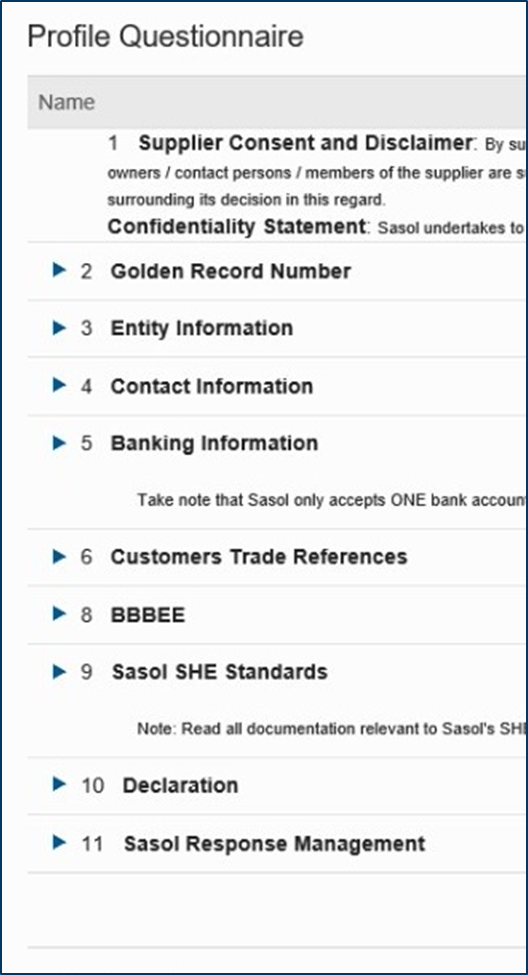 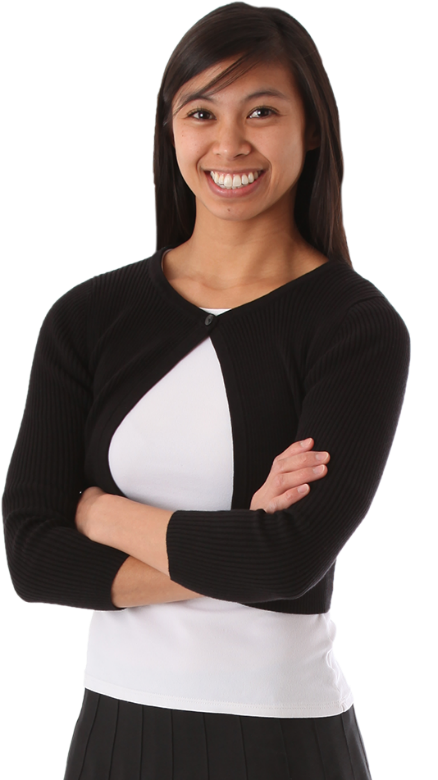 Participating in Sourcing Events: Registering on Ariba via e-mail invitation
Introduction
The SAP Ariba Sourcing solution is one of the applications in the Ariba Commerce Cloud.  It is a comprehensive web-based tool that allows Sasol to create and manage online bid events.  It allows Sasol to communicate with its Suppliers on-line and to speed up the sourcing process. To participate in a sourcing event, a supplier must be registered and approved by Sasol on the Ariba Network.
“
“
Registering on the Ariba Network
A Supplier will be invited by Sasol to participate in an on-line sourcing event by means of an e-mail invitation from SAP Ariba.
Remember to monitor your spam/ junk folders for this invitation.
Use the CLICK HERE link in the email notification to access the sourcing event.
 While purchasers might customise the email content you receive, all email invitations have a link to access the event.
 Depending on your earlier experience with Ariba solutions, do one of the following to access the event after you click the link:

If you are new user, click Sign up on the welcome page. You continue to register an Ariba account to link with the Sasol purchaser and participate in the event.
If you have used Ariba before and have already accessed an event for the Sasol-specific account with your current log in ID, click the Log in link to continue. Log in with your Ariba username and password to participate in the event.
If you already have an existing Ariba Network, Ariba Discovery, or Ariba Sourcing supplier account, but you have not accessed any events, use the Log in link.  After clicking the link, log in with your existing account to move your information to Sasol's site. 
Once you have logged in, you will be able to view the sourcing event, complete the required information and submit the event via the Ariba Network.
The following slides will take you through the step by step process of how to log in/ register on the Ariba Network
Step 1Receive e-mail invitation to participate in a sourcing event
I have received an e-mail from SAP Ariba to participate in a Sasol sourcing event
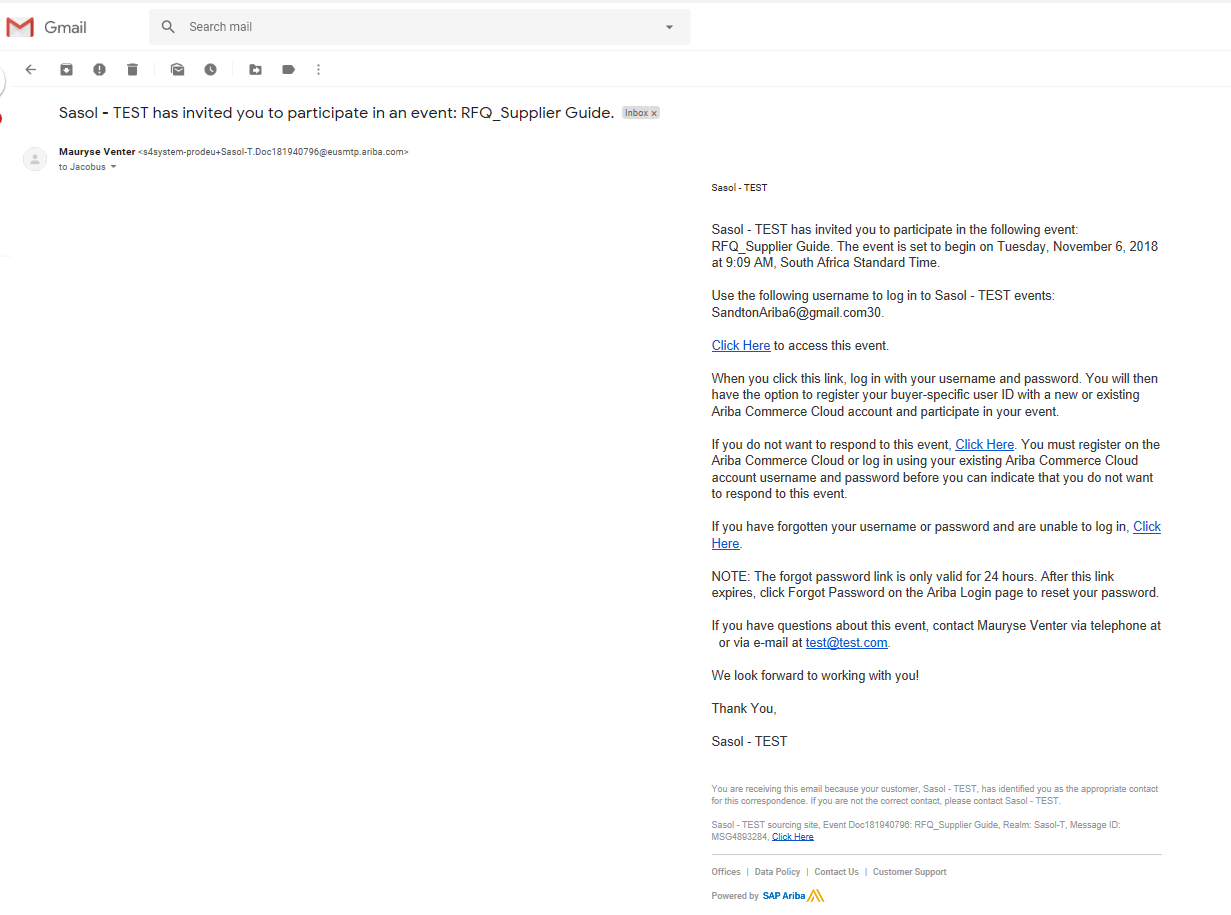 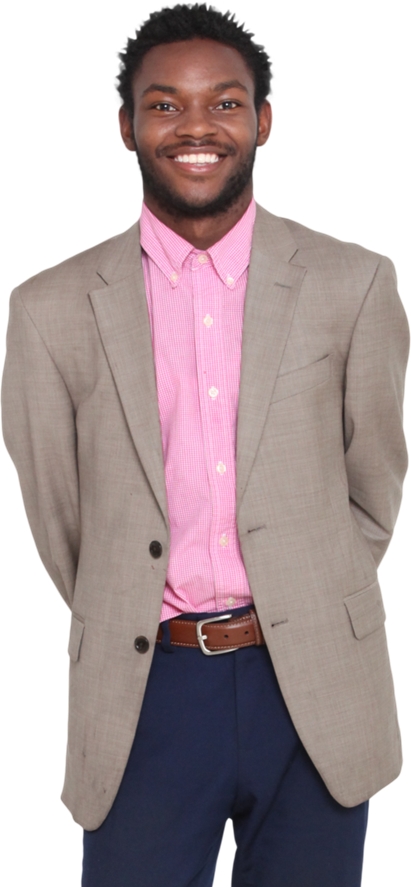 Select Click Here
The link will take you to a log in page
Step 2_Supplier login
I am new to Ariba.
I need to sign up.
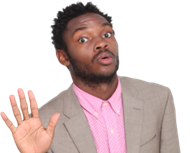 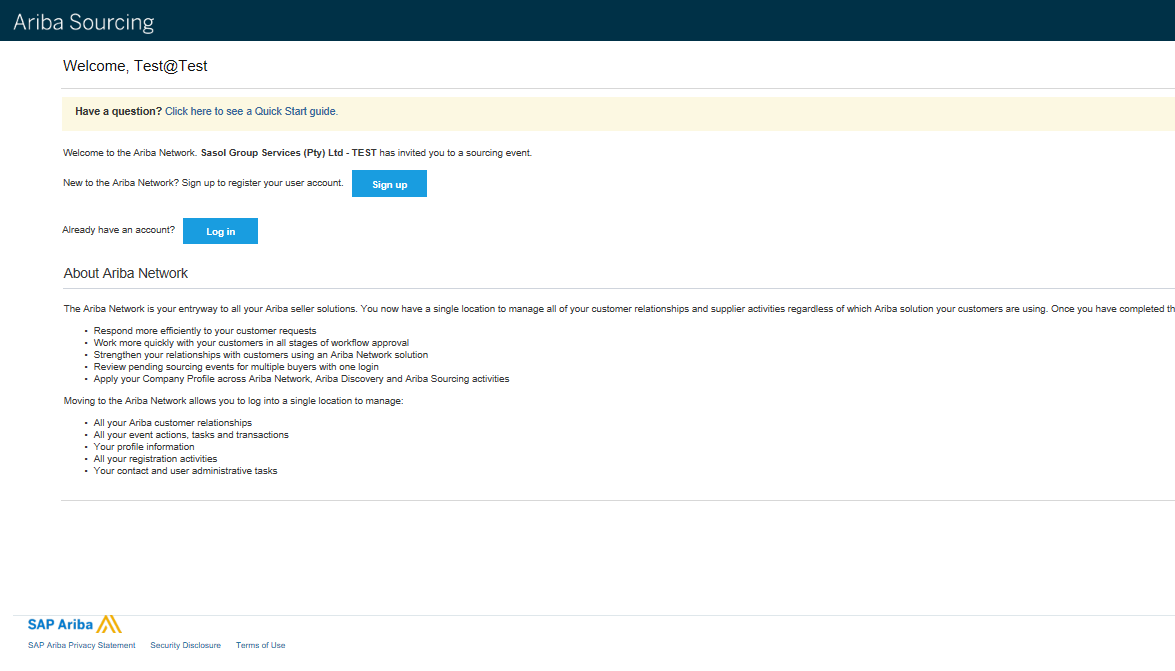 I already have an Ariba account.
I  can log in with my username and password.
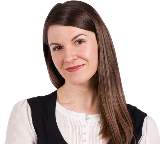 Step3_Sign up and create account
Enter basic company information
Enter your user account information.
You will be required to create a user name and password.
It is advised that you use your e-mail address as your username
Mandatory fields are marked with *
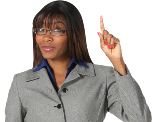 Once all mandatory information is completed, scroll down to the next section
Step4_Accept the terms and submit
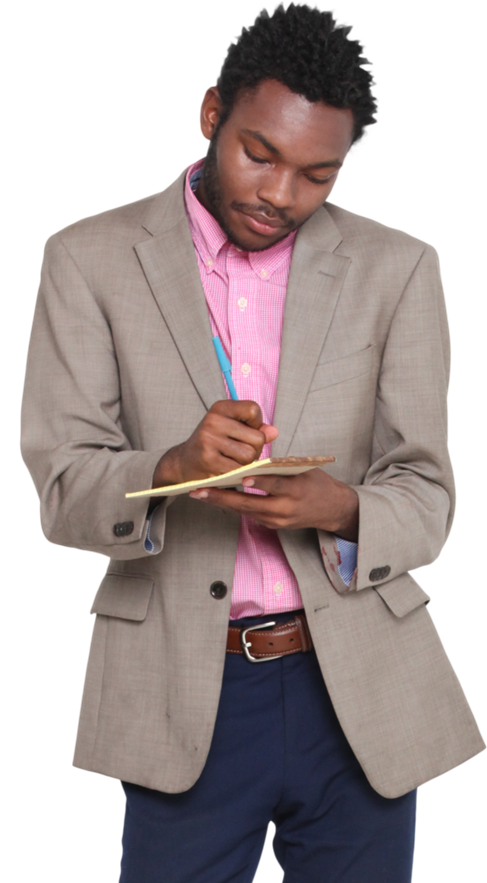 Once you have read the SAP Ariba terms and conditions, tick both check boxes and click on “Create account and continue”
Step 5_Congratulations!  You can now access the event
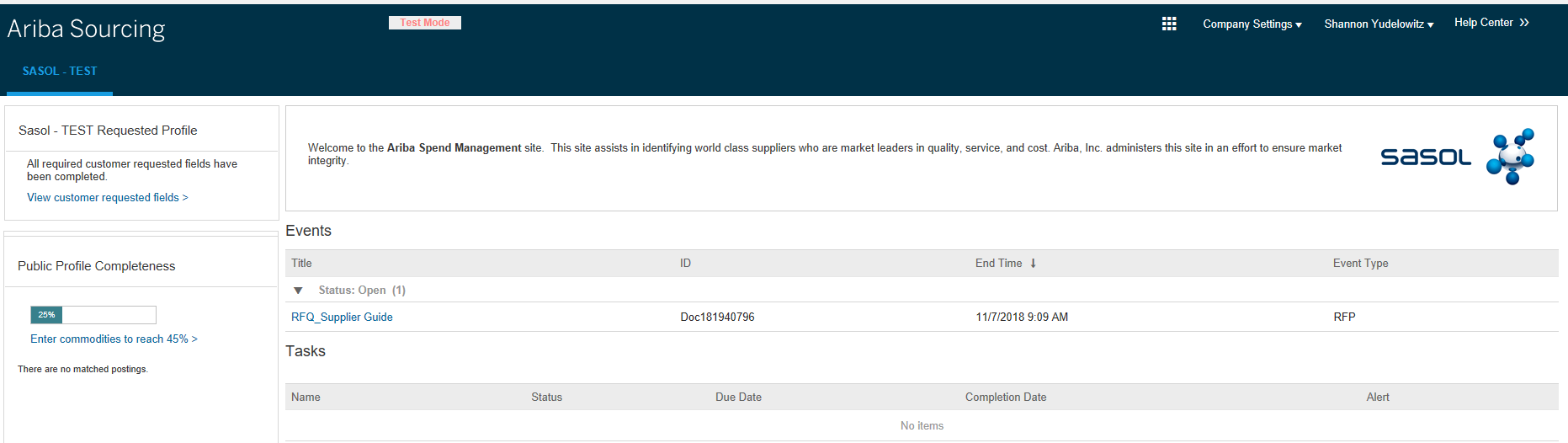 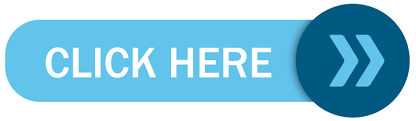 Once your company has accepted the SAP Ariba terms and conditions, the following landing page will appear.

Click on the Tender Name in order to access the event.
Participating in sourcing events:Completing my online bid response
Step 1_Review event details
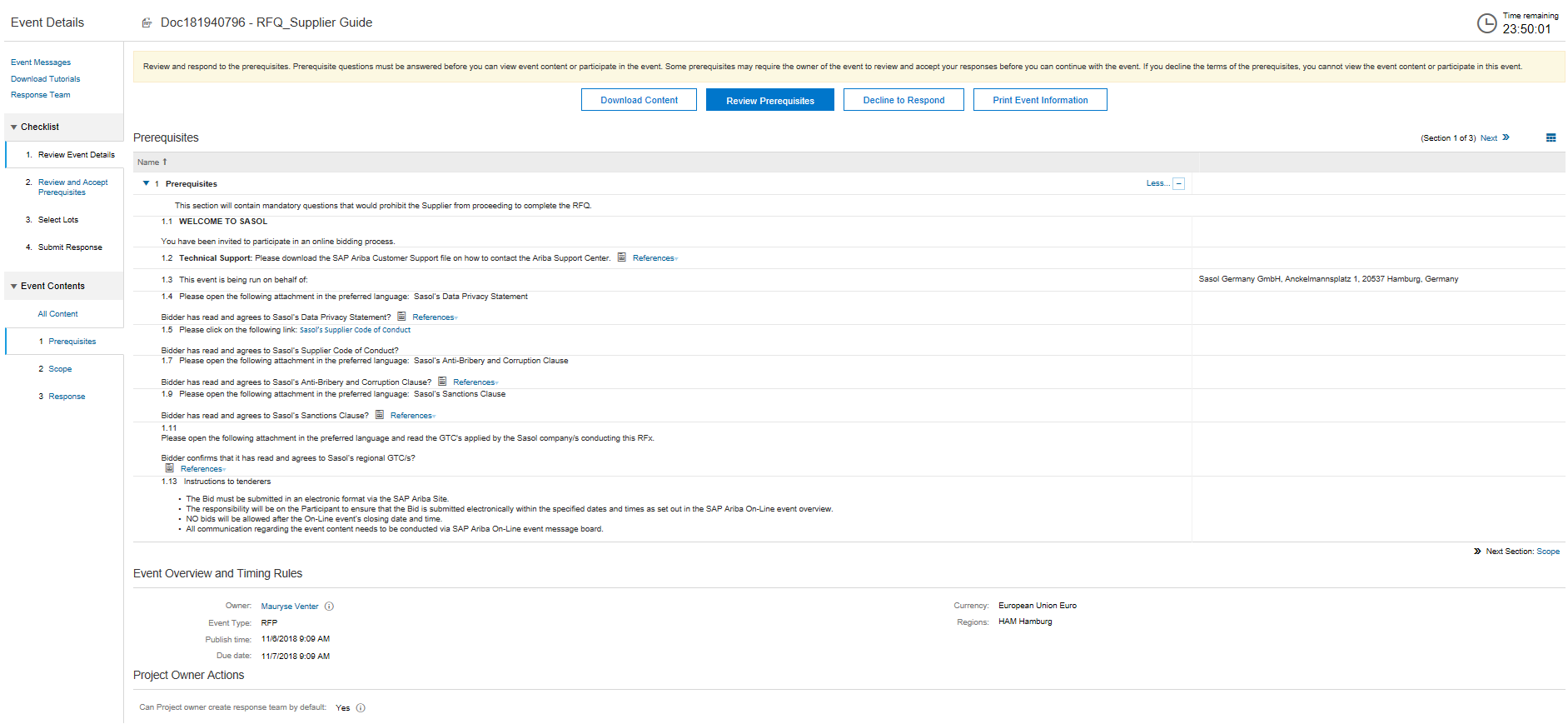 2
The selected event will now open up.

Follow the checklist to complete the event contents.
Step 1:  Review the event details

Event owner (Purchaser issuing the event)
Event type
The date and time the event was published
The date and time that the submission is due
Step 2:  Click on Review Prerequisites
1
Step 2_Review and accept prerequisites
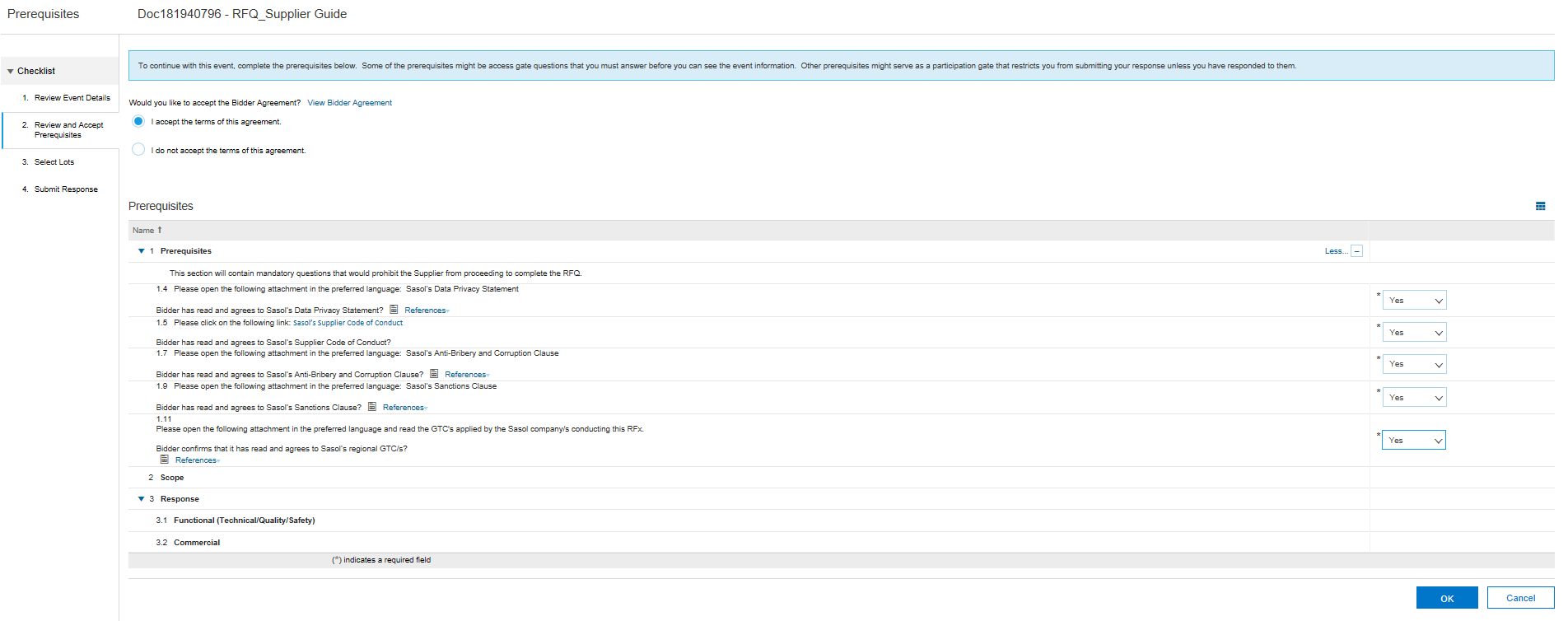 3
You are presented with a SAP Ariba bidders agreement.  View and accept the agreement.
4
You will be required to complete Section 1, Prerequisites, before you can proceed with your RFQ response.
Once you have completed the prerequisites, click OK.
A pop up box will appear to confirm your submission.  Click OK.
Step 3_Select lots
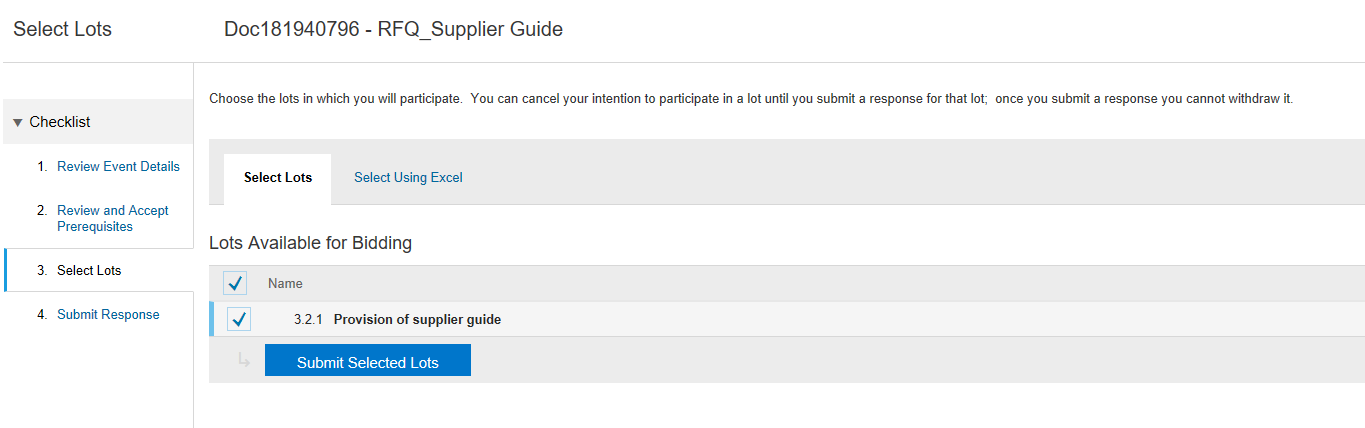 Once your response to the prerequisites has been submitted, move to Step 3, Select Lots, on the Checklist.
5
Select the items that you would like to bid on.  You can also select all items by checking the box next to the “Name” field.
Check the box and click on “Submit Selected Lots”

Note* 
When completing the line items you can remove items that you do not want to bid on by deselecting the relevant line item.
Note!

This step is only applicable if the purchaser/ contract specialist elected to create the line items in Ariba.  Alternatively, you will be required to download a price schedule and upload the completed pricing document as part of your Ariba response.
Step 4_Submit response
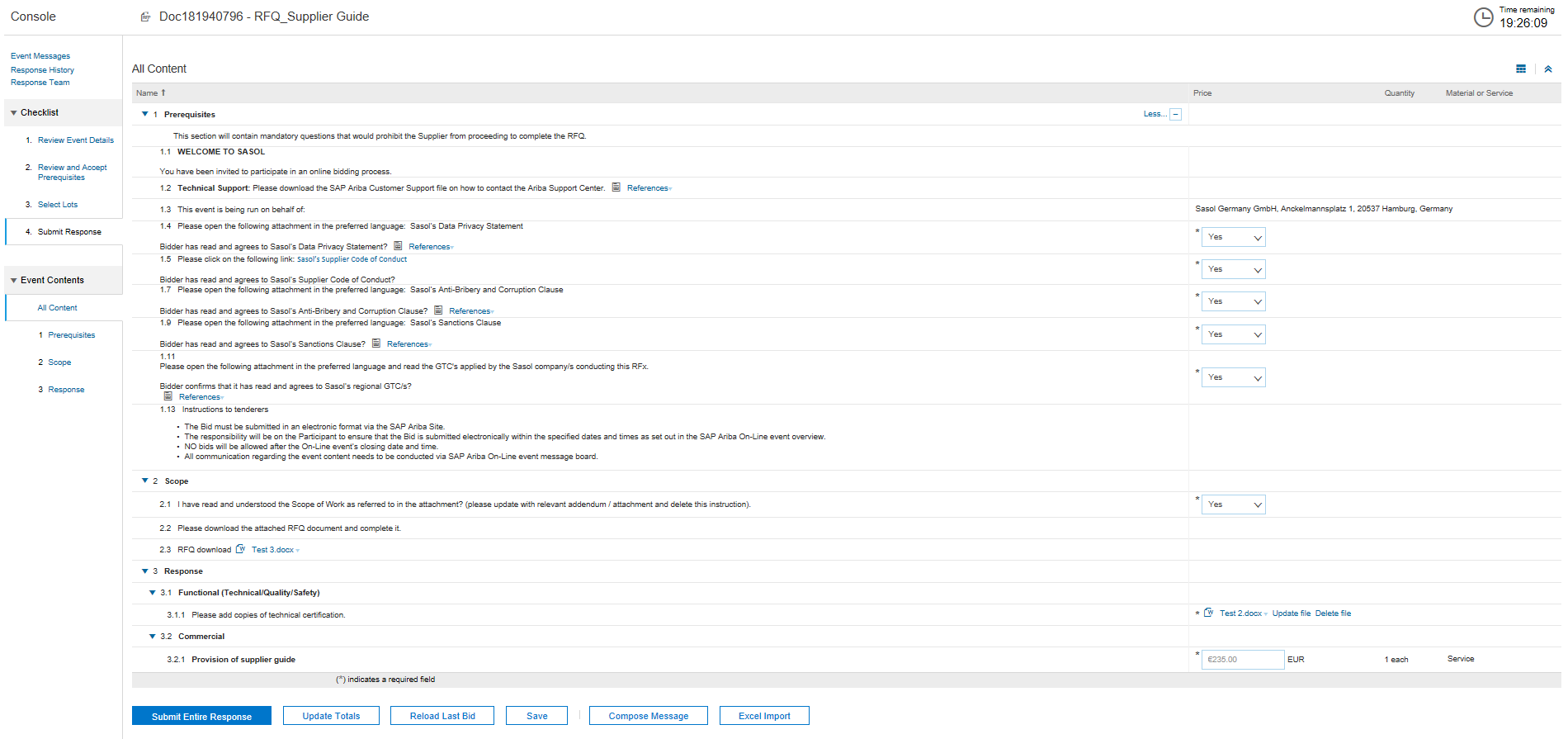 You will now be able to complete all the questions under the Response section by following the prompts.
Click on the arrow at the top right of the page to expand the view.
6
7
Where required, ensure that you download and read the documents OR add an attachment.
8
Adding attachments
You may be required to download a file and to replace it with an updated file or attach a file. (E.g. Rates template, technical response).
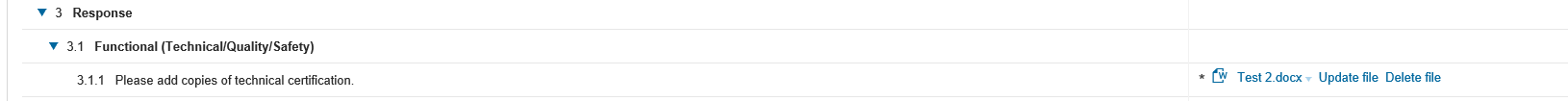 Click on the “Add attachment” link
Click Browse 
Select the relevant file from your desktop or library
Click OK to add the attachment
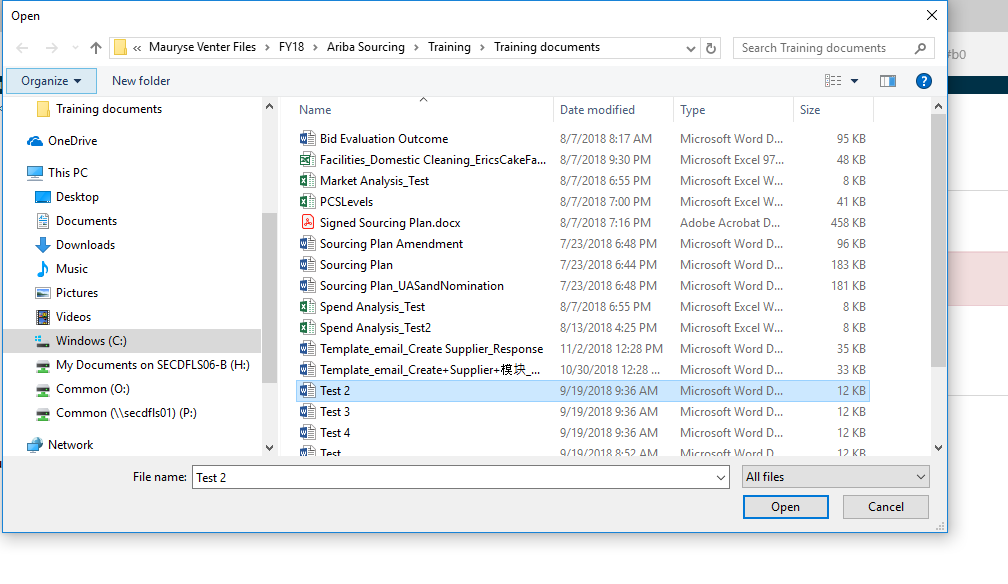 Save your entries and Submit Entire Response
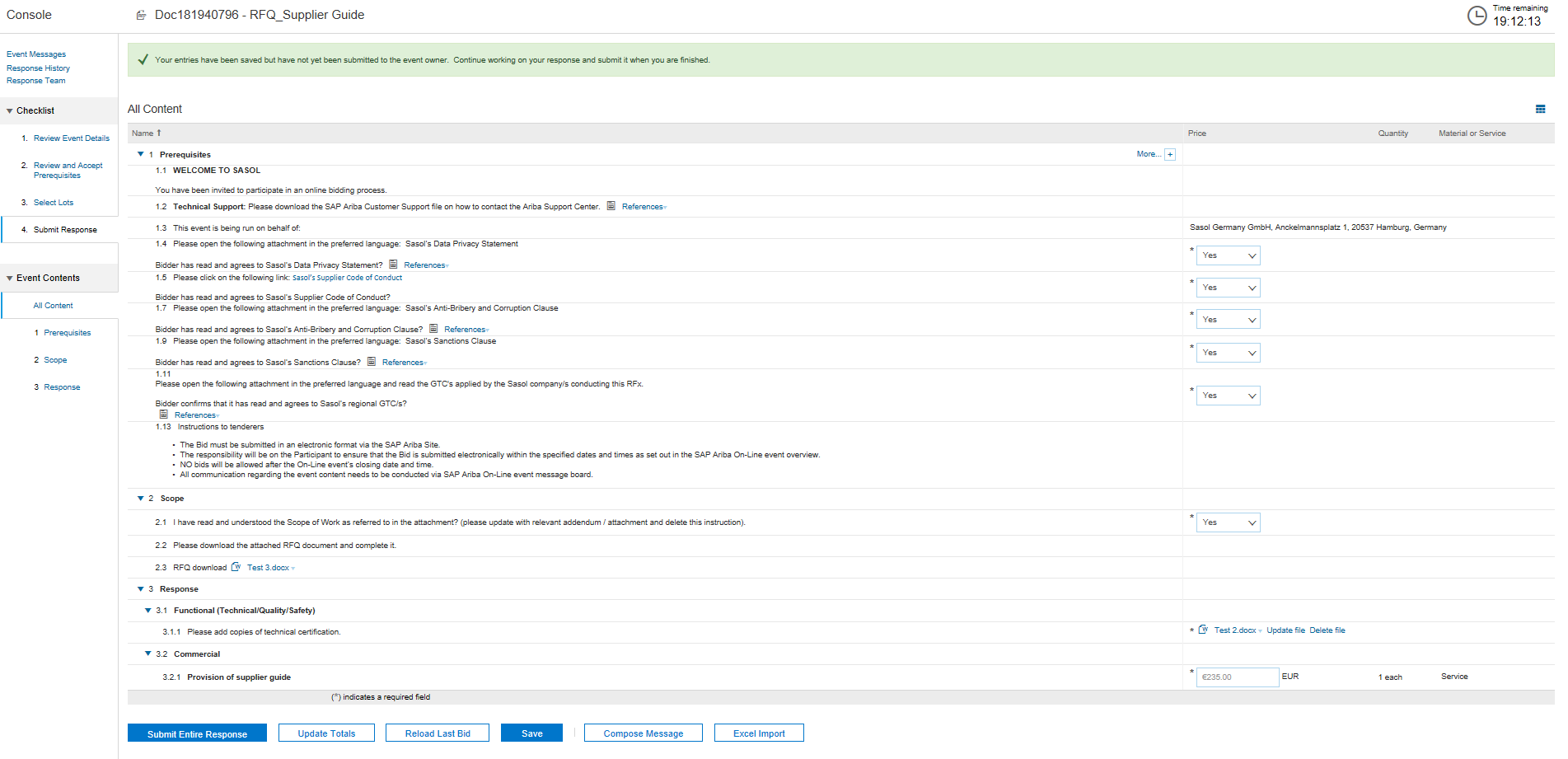 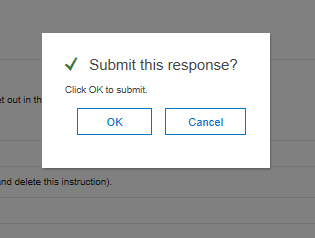 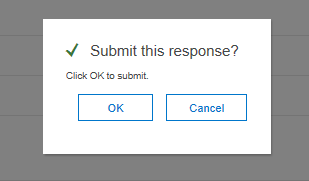 As you complete the response content, remember to save.  When all rates and content are completed, you can Submit Entire Response.

A pop up box will appear.  Click OK to submit.
Congratulations!Your response has been submitted
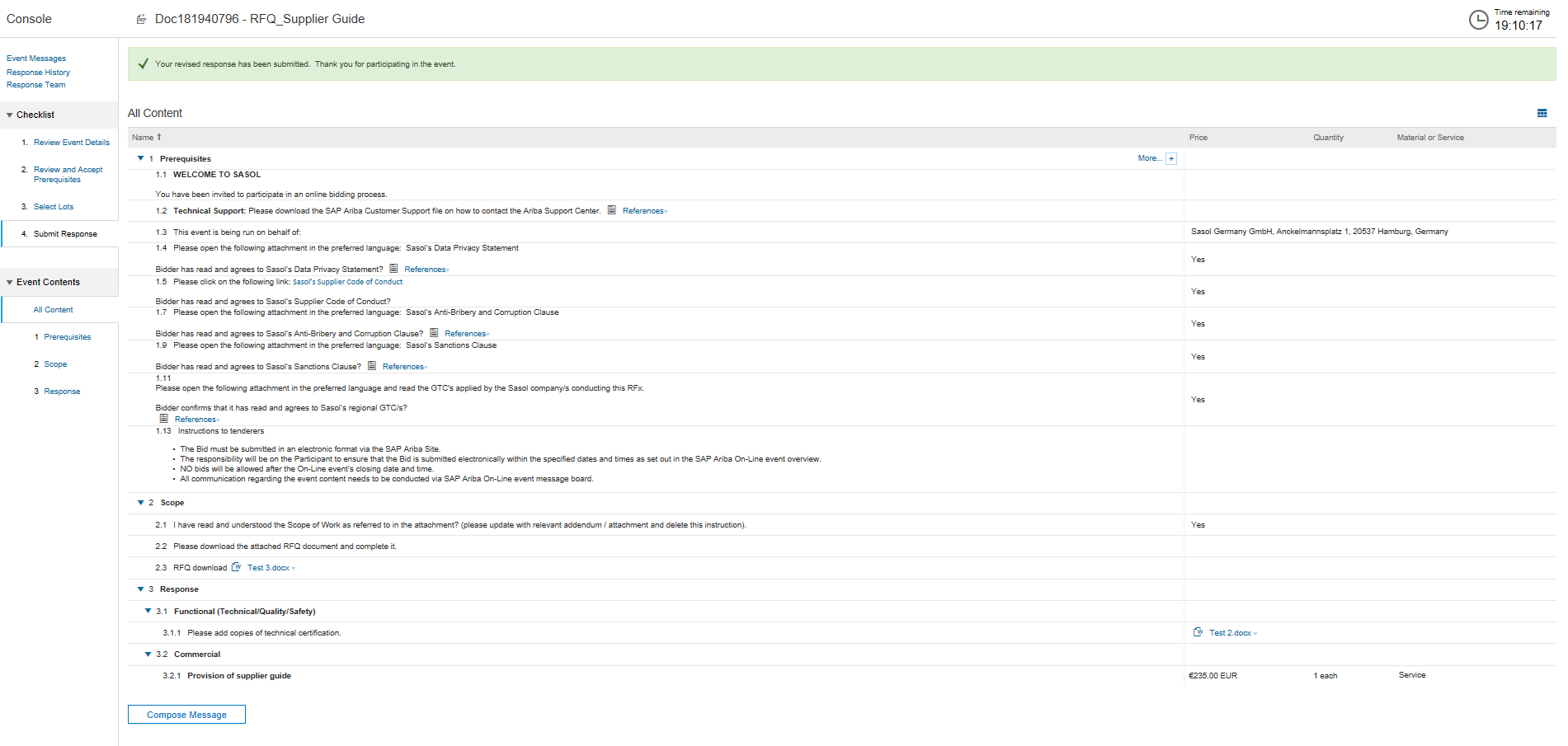 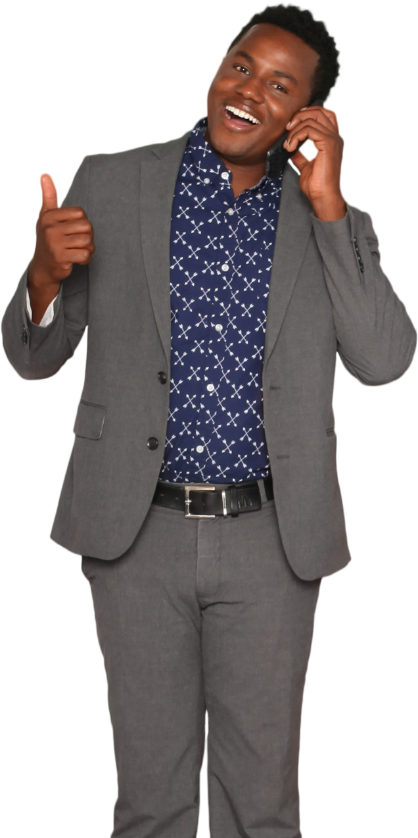 Note*
You can revise your response at any time and re-submit prior to the due date/ closing of the event.
Participating in sourcing events:  troubleshooting
Why can't I find an event?
The following questions provide insight into the most common reasons why you cannot find your event:
 Did you receive an event invitation?
A buyer/ contract specialist must invite you to an event to view it and participate. Access the Proposals tab from the square box that is located to the left of Account Settings to see all your event invitations.
 Suppliers are invited to events by selecting each supplier, so there is a chance that only one person from the company received an invitation. Only those who are invited to the RFI/RFP have access to the event.
 If you would like to request an invitation for yourself or additional people from your organisation, contact the relevant purchaser/ contract specialist.

Did you log in to the correct account?
You might have more than one Ariba account. You must log in with the username that was invited to the event to access the bid. If you have multiple accounts, make sure you are logged into the account which was invited.

Did you complete the Supplier Profile Questionnaire (SPQ)?
Sasol requires that you to fill out specific information before you can see any bids.
 If you log in to your account and receive the following message, you must complete the Customer Requested Profile.
Click Go to Company Profile and complete the required fields. After you provide the requested information, you can begin participating in events.
Participating in sourcing events:  troubleshooting
Why can't I find an event?...continued
Are you locked out of the event?
If you are locked out of the event by the project owner, you will not have access to the bid. Check your email to see if you were notified of being locked out of the event.
Are you directed to a blank page when you click on an event within your account?
 Security features on your computer might cause a blank page when accessing an event. Use the following steps to resolve this issue:
Check the URL on the blank or black page.
If the URL starts with HTTP, change this to HTTPS.
Navigate to the new page.
Accept any security warnings that appear in your browser.
Participating in sourcing events:  troubleshooting
Why can't I access my event through the invitation?
The "Already have an account?” Log in link to access event, in the event invitation e-mail, only works for accessing the event for the first time.

To access the event going forward, please follow these steps:
 In your address bar, enter “supplier.ariba.com.” 
Log in with your existing user name and password.
Once logged in, click the Proposals tab. 
This page has the event content available for access.
SAP Ariba Buying and Invoicing
Standard VS Full Use Ariba Network Account
NOTE*  A separate process is followed for supplier loaded catalogs. All suppliers identified for catalog loading are required to take up the full / enterprise account subscription.
How to ensure you are logged into the correct Ariba Network Profile
Log onto your Ariba Network Account >> go to company settings located on the top right hand corner of the screen

At the top of the drop down menu, your Ariba Network ID (ANID) is displayed.
It is important that you are logged in to the correct Ariba Network Profile (transitioned Quadrem to Ariba Network  profile
1
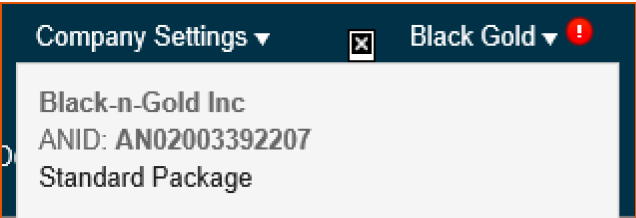 2
For Ariba Network Contracts and Sourcing your log in page will have the tabs as illustrated in the image to the right
3
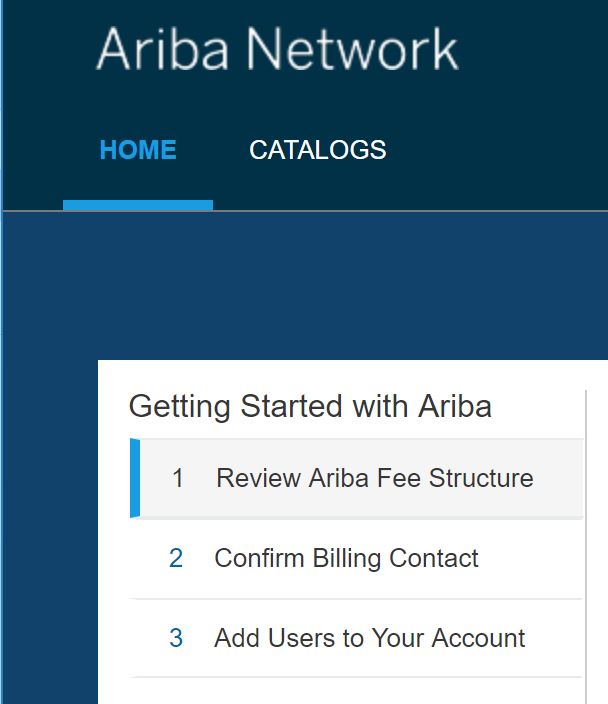 For Ariba Network Buying and Invoicing your log in page will have the tabs as illustrated in the image to the right
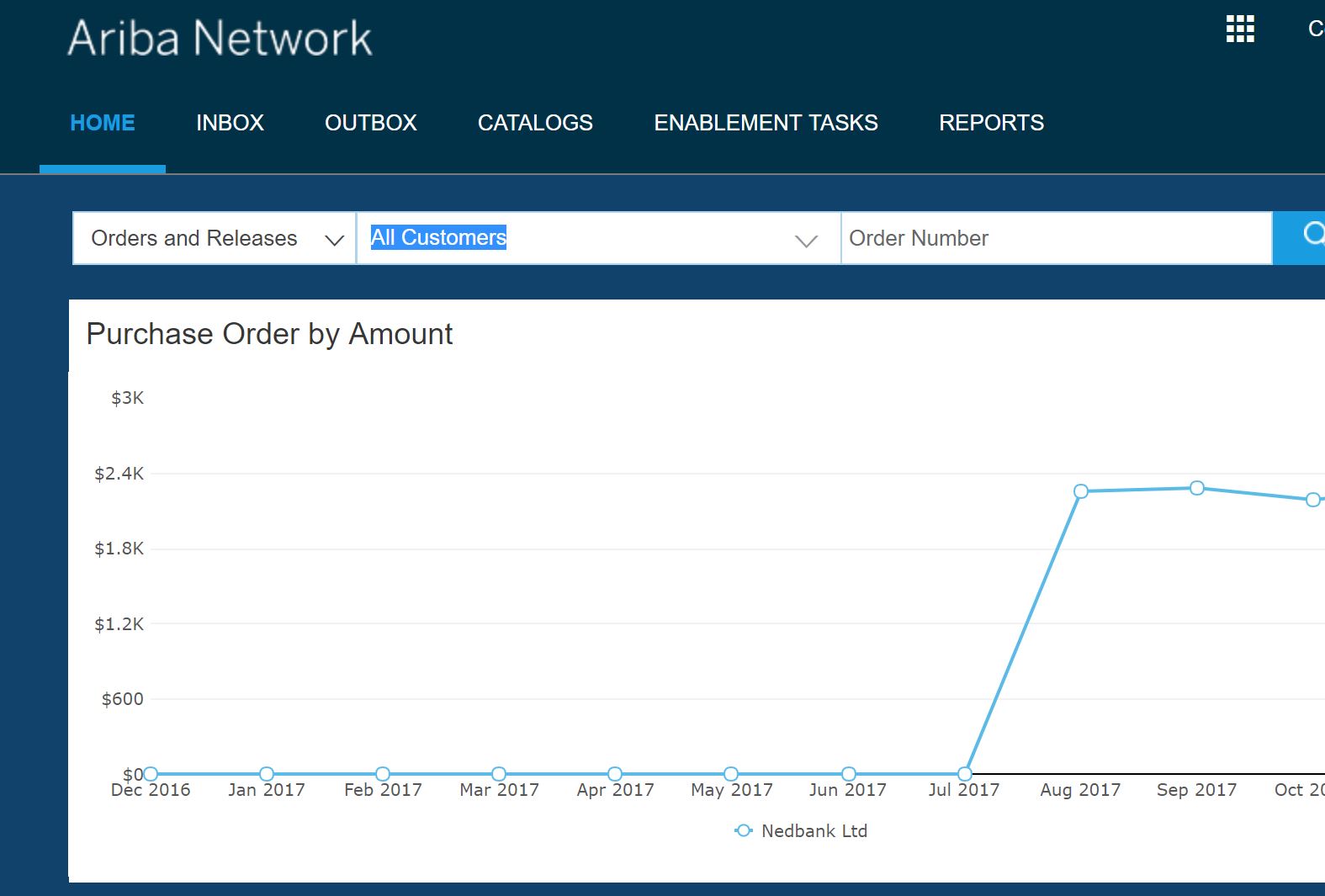 4
I cannot log into Ariba Network
1. Username & Password
2. Training
3. Internet Connection And Browser Issues
I have forgotten my login details and I cannot log in
I cannot remember my Ariba Network ID (ANID)
I am not trained on the Ariba Network and do not know how to use it
I cannot access the internet
My internet browser does not want to open the Ariba Network
Click having trouble logging in or forgot username or password on the login page
Your ANID is not required to login. The ANID is located under Company Settings
Book for SAP Ariba  training using the booking links. See slide 21
Call your local IT support
Call your local IT support
I am logged into Ariba Network
2. Receipts
(Goods Receipt & Service Sheets)
1. Orders
(Purchase Orders & Change Orders)
I cannot find a PO / Change Order in my ‘Inbox’
The value / delivery date etc. on my PO is incorrect
I get an error message when I try to submit a document
I am waiting for a Change Order
The value of my order was not changed on the Change Order
I have not received my Goods Receipt
When I try to create a Service Sheet my button is greyed out
My Service Sheet has been rejected and I need assistance to resubmit it
Conduct a search using the Search Filters
Create an order confirmation- update line items to request changes
Check the error message and action
Contact the Sasol Buyer
Contact the Sasol Buyer
Contact the Sasol Buyer
The button is greyed out by system design. You need to create an invoice which automatically creates a SES
Check the history on failed SES or the rejection reason and update the invoice
3. Invoices and Payment
4. Credit Memos
5. Training
6. I Want To Change My Profile
I would like to send a new user for training Ariba Network Training
I would like additional Ariba Network Training
I would like to change some of our company details on the Ariba Network
I need to add or remove a user on the system
When I try to create an invoice, my invoice button is greyed out
I need assistance to create an invoice
My invoice has not been responded to yet
I would like to know when Sasol will pay me
I get an error message when I try to submit an invoice document
I need assistance to submit a credit memo
Hover over greyed out button for required steps
Check buyers guide in Supplier Information Portal
Contact the Sasol Buyer
Refer to PO for payment terms.
Check the error message and action
Check buyers guide in Supplier Information Portal
Book for SAP Ariba  training
Book for SAP Ariba  training
Company Settings – Company Profile. These changes are not updated on any Sasol systems and remain on Ariba
Company Settings – Users
TIP - for detailed instructions on how to navigate the Ariba Network, refer to the Buyer User Guide located in the Supplier Information Portal (SIP), see slide 22 for instructions.
Ariba Network Quick Reference for Sasol Processes
Logging into Ariba Network
Finding your Order on Ariba Network
Confirm Entire Order
Go  to: http://supplier.ariba.com 
Enter User Name
Enter Password
Click on Login
Ariba Network Dashboard
Overview Information
Click INBOX
Click Order Number
View Order and print
Click INBOX
Click Order
Click Create Order Confirmation,  select Confirm Entire Order
Complete all fields with an   asterisk
Click Next
Click Submit
Reject Entire Order for Discrepancies
Update Line Items for Date change only
Click INBOX
Click Order
Click Create Order Confirmation,  select Confirm Entire Order
Complete all fields with an asterisk
Click Details
Update the date as required
Click Next
Click Submit
Click INBOX
Click Order
Click order Confirmation, select 
Any field on the drop down  for discrepancy 
Enter Confirmation #
Enter Comments
Click Reject Order
Ariba Network Quick Reference for Sasol Processes
Creating an Invoice for Services
Credit Line Memo (Credit Note)
Creating Reports on Ariba Network
Select OUTBOX
Select Invoice # to credit
Click Create Line-Item Credit Memo
Enter your Credit Note Number
Add a reason for the credit
Click Next
Click Submit
NB ! You don’t create  a SES, only an Invoice
 
Click INBOX
Click Order
Service entry will be greyed out
Click Create Invoice
Complete all fields with an asterisk
Update quantity if required
Upload your Doc
Click on Next
Click on Submit
 Auto-generated SES will take place from the  submitted Invoice
Click REPORTS
Click Create
Name the report e.g. (Invoices)
Time Zone select e.g. (Africa/Johannesburg)
 Select the Report e.g. (Failed invoices)
Click Next
Do your date range for the report
Click Submit
Select report 
 Click Refresh
 Download the Report
Creating a CVS File
From Dashboard, click on CSV  Documents
Select CSV Templates  (if required)
Select applicable Upload
Choose File-CSV Template
Click on Import CSV  (upload type)
Important Contact Information
Ariba Network Training 
South Africa
https://v1.bookwhen.com/ariba-training
Sasol Business Related Queries
South Africacontact.sasolsharedservices@sasol.com
Local: 0860 104 777 
International: +27 17 610 4777
Ariba Network Global Support
Available 24/5
Access and log in via http://supplier.ariba.com 
On the top right hand side of the screen Click » Help Centre >> Click Support >> Select one of the options below : 
Email
Live Chat
Phone
SAP Ariba Network Self Help
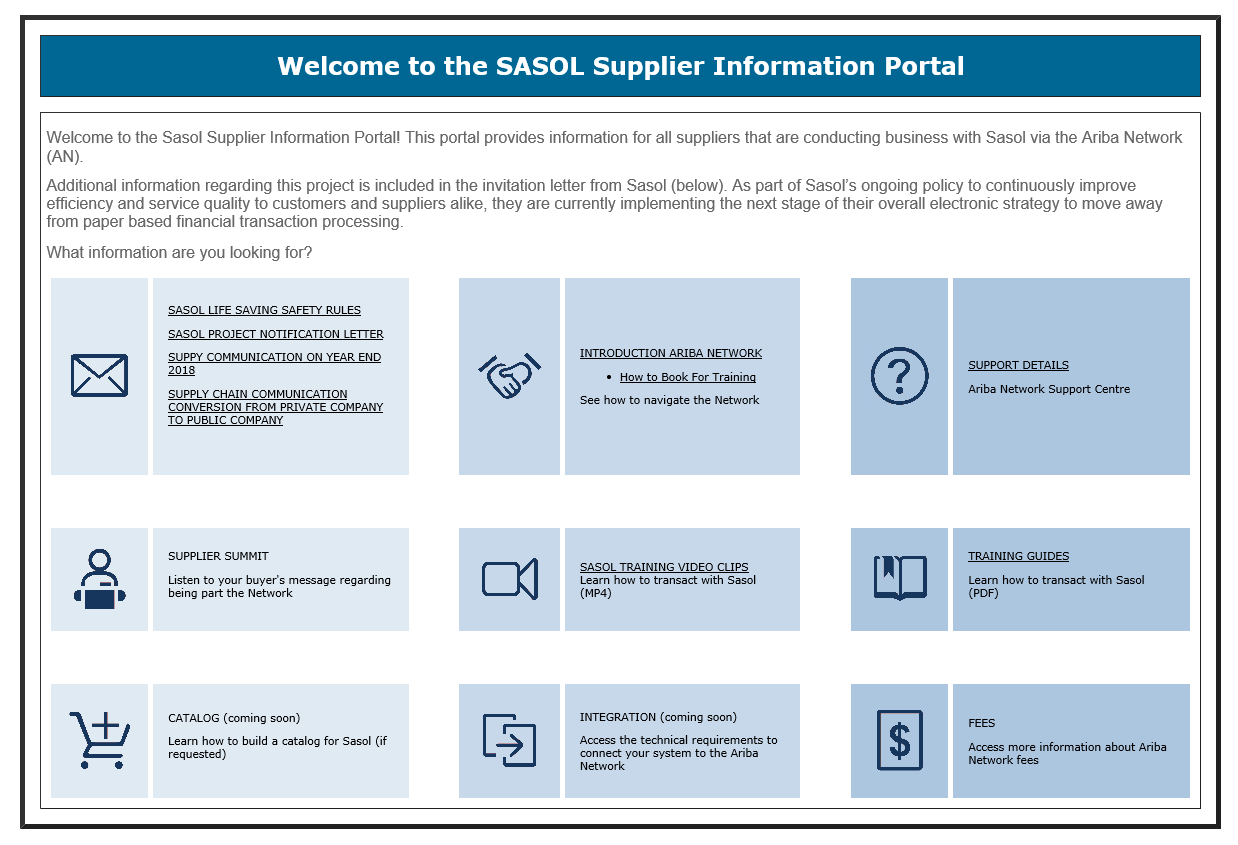 ARIBA NETWORK SUPPLIER INFORMATION PORTAL 
The Supplier Information Portal can be accessed from the ‘Enablement Tasks’ tab at the top of your profile
The information portal is tailored for Sasol, so you are always getting the exact information you need. This includes functional guides, short video tutorials, technical specifications, and support resources, Sasol_SIP 

Steps to follow when logged into your Ariba Network Account 
Access and log in via http://supplier.ariba.com 
Open the Company Settings
Select Customer Relationships
Select Supplier Information Portal
SAP Ariba Network Support
Self Help SAP Ariba Exchange User Community and Global Support
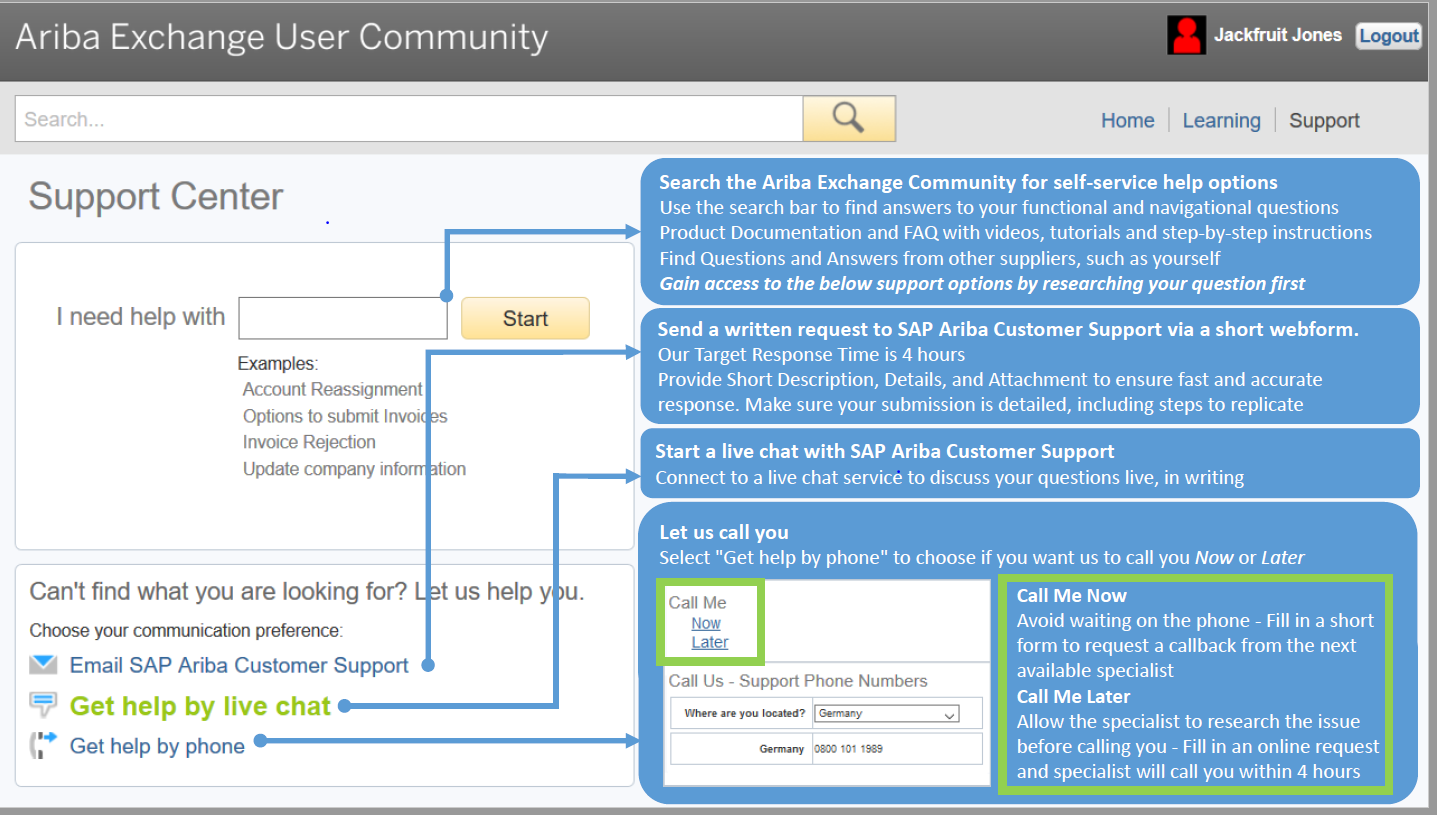 Ariba Network - Exchange User Community 
The Ariba Network Exchange User Community feature is a collaboration tool and accessible while you're in the middle of using Ariba Network. Here you can conduct keyword searches to view detailed documentation or submit questions to SAP Ariba experts.
The help center and support are always available, regardless of the time of day that you need it. 
Access and log in via http://supplier.ariba.com 
To top right of the of the screen you will find the exchange user community
Type in a question and a number of answers will show